Wycieczka uczniów XV LO
Elektrownia w Łaziskach Górnych i Centrum Techniki w Goczałkowicach Zdrój oraz Muzeum Elektryki w Łaziskach Górnych.
W dniu 29 listopada uczniowie naszej szkoły mieli możliwość zwiedzania elektrowni Łaziska w Łaziskach Górnych oraz Centrum Techniki w Goczałkowice Zdrój. W Centrum można było zobaczyć sprzęt meteorologiczny. Uczniowie przybliżyli sobie temat alternatywnych źródeł energii. Zwiedziliśmy również PTP Muzeum Energetyki, które znajduje się w Łaziskach Górnych na terenie elektrowni Łaziska.
Elektrownia Łaziska
Elektrownia powstała w 1917 roku.Zdjęcie przedstawia lata 60.
Główny budynek elektrowni.
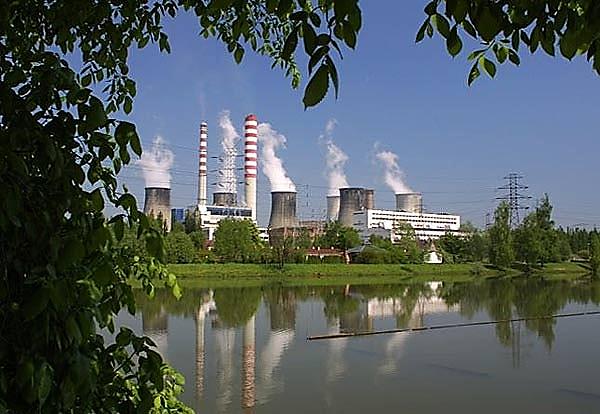 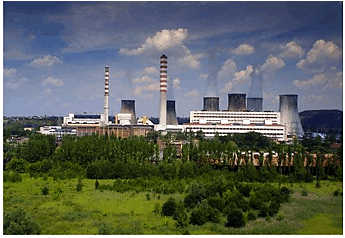 Jak powstaje prąd w elektrowni?
Chłodnie kominowe to urządzenie służące do schładzania wody w elektrowni.
Na terenie elektrowni Łaziska znajduje się również Muzeum Elektryki. Mogliśmy zobaczyć sprzęt, który był używany w gospodarstwie domowym przez ludzi poprzednich pokoleń. W Muzeum zobaczyliśmy między innymi starego typu …
Aparaty fotograficzne
Drukarki i maszyny do pisania
Radia
Kalkulatory elektroniczne
Telewizory
Żelazka oraz sprzęty codziennego użytku
Telefony
Liczniki prądu
Widzieliśmy również prezentacje porażenia prądem na manekinie.
Ochotnik mógł sprawdzić ile się trzeba napracować, żeby świeciły trzy żarówki i sygnał dźwiękowy.
Następnym punktem naszej wycieczki było udanie się do Centrum Techniki w Goczałkowice Zdrój. Tam dowiedzieliśmy się jakie są alternatywne źródła energii. Zobaczyliśmy modele kopalni węgla kamiennego oraz rafinerii ropy naftowej.
Centrum Edukacji Technicznej znajduje się przy wejściu na tamę w Goczałkowicach. Przewodnik opowiedział nam o systemie działania tamy oraz objaśnił nam jej poszczególne elementy.
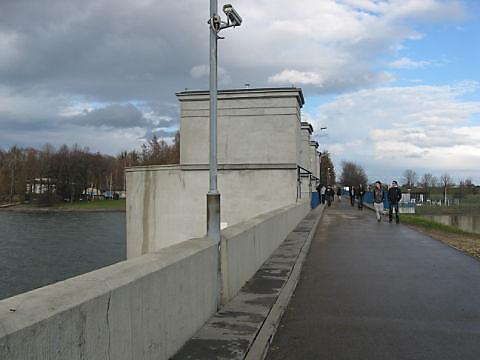 Zobaczyliśmy sprzęt meteorologiczny i poznaliśmy jego zasady działania.
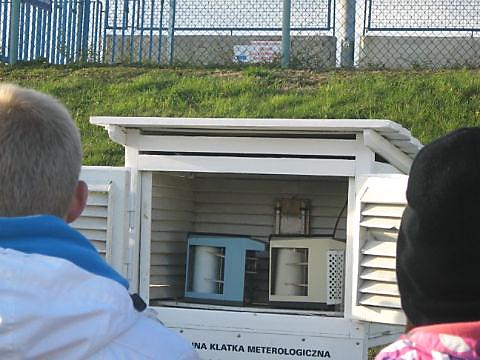 Teraz znamy zasady działania turbiny wiatrowej oraz działanie baterii słonecznej.
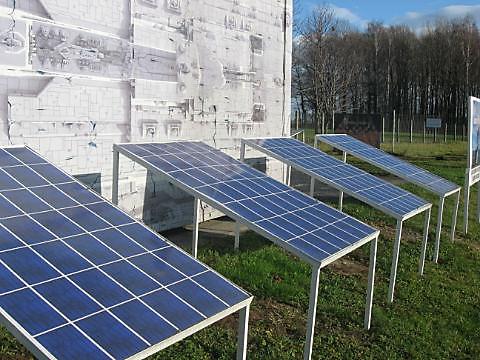 Na koniec uczestnicy wycieczki, która była bardzo interesująca i ciekawa.
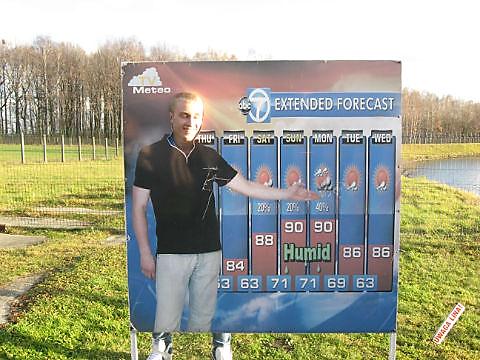 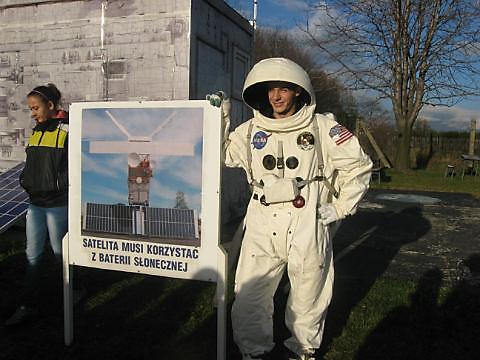 Bibliografia :
Informacje uzyskane w czasie wycieczki
Część zdjęć został a wykonana podczas naszego wyjazdu http://www.muzeumenergetyki.pl/strony,o_muzeum.html
http://www.muzeumenergetyki.com.pl/
http://eksploratorzy.com.pl/
http://www.ellaz.pl/ptp-muzeum-energetyki
http://www.pke.pl/elektrownie/pke-sa-elektrownia-%C5%82aziska
http://www.ekotama.pl/Centrum_Edukacji_Technicznej3.swf
http://www.parkmania.pl/parki/419/o-obiekcie/Centrum-Edukacji-Technicznej.html
http://www.polskaniezwykla.pl/web/place/gallery,1,29387.html
Wykonała:Dominika Gajda 2c